あなたのスキルアップ、国がサポートします。
あなたの負担が最大224万円軽減されます。
☞ 講座受講料の20％～最大70％を国が補助！
☞ 対象となるのは、厚生労働大臣が指定した約１万4千講座！
　　　　たとえば、プログラミング、簿記、英語検定、介護、税理士、大学院修士課程などなど
☞ すでに延べ約350万人(※)が利用！
※　平成10年度から平成29年度までの教育訓練給付受給者（初回受給者）の延べ人数
この制度は、人生１００年時代を見据え、手に職となるスキルを身につけたい、
　　　　新しいキャリアを開拓したい、と考える人を応援するための制度です。
気になったら、まずは、最寄りのハローワークにお問い合わせを！
検 索
教育訓練給付制度
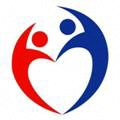 厚生労働省・都道府県労働局・ハローワーク
LL010613保01
検 索
教育訓練給付制度
教育訓練給付の活用例
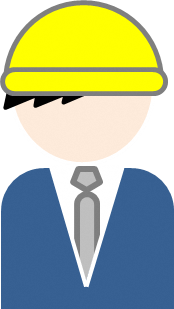 ・　大型２種自動車免許取得講座を受講
・　入学料、受講料合わせて20万円の支払い
　☞ 訓練修了後、受給要件を確認し、申請。
　　 4万円（20％）が一括で支給。
　
　※大型２種自動車免許取得講座のうち、一部の要件を満たす　講座は給付割合が40％となります（2019年10月以降）。
☞　ご自身が受けたい講座があるか確認したい場合は、
　　「教育訓練給付制度[検索システム]」をご活用ください。
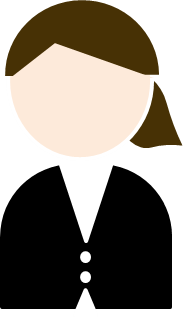 現場でのスキルアップ
看護師を目指す
・　看護の専門学校に入学し、3年間通学。　
・　入学料、受講料合わせて3年で180万円。
　☞ 事前に受給要件を確認し、申請。　
　　 15万円が半年ごとに支給（計90万円（50％））。
・　更に、資格を取得し１年以内に再就職。
  ☞ 20％分の計36万円が追加支給。